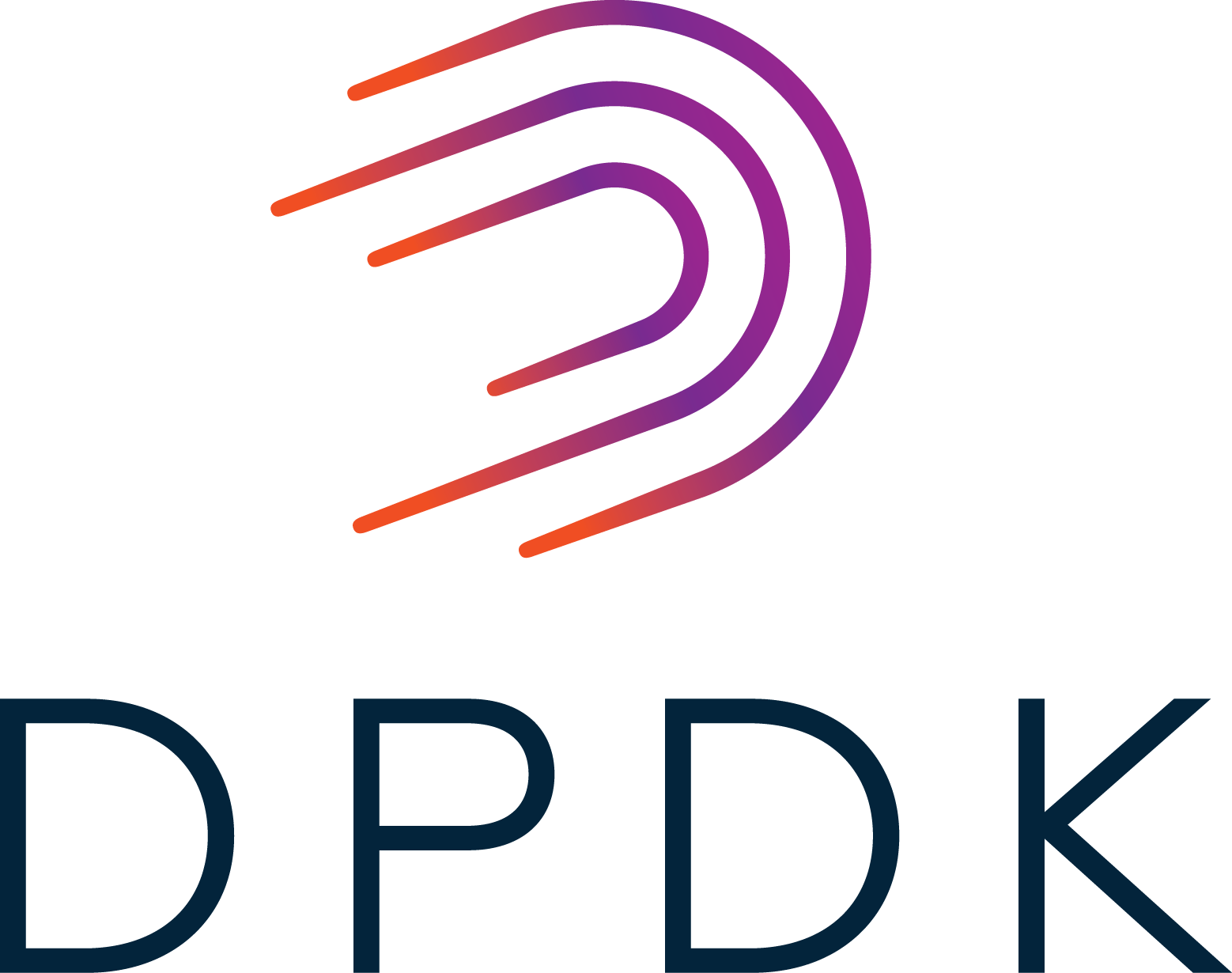 Opnfv Summit 2016 (Berlin)DPACC and DPDK solving NFV acceleration
Keith Wiles
June 2016
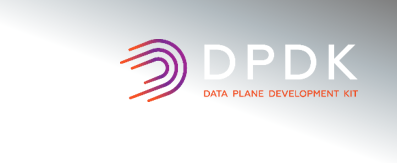 Legal Disclaimer
General Disclaimer:
© Copyright 2016 Intel Corporation. All rights reserved. Intel, the Intel logo, Intel Inside, the Intel Inside logo, Intel. Experience What’s Inside are trademarks of Intel. Corporation in the U.S. and/or other countries. *Other names and brands may be claimed as the property of others.
Technology Disclaimer:
Intel technologies’ features and benefits depend on system configuration and may require enabled hardware, software or service activation. Performance varies depending on system configuration. No computer system can be absolutely secure. Check with your system manufacturer or retailer or learn more at [intel.com]. 
Performance Disclaimers:
Cost reduction scenarios described are intended as examples of how a given Intel- based product, in the specified circumstances and configurations, may affect future costs and provide cost savings.  Circumstances will vary. Intel does not guarantee any costs or cost reduction.
Results have been estimated or simulated using internal Intel analysis or architecture simulation or modeling, and provided to you for informational purposes. Any differences in your system hardware, software or configuration may affect your actual performance.
2
DPACC and DPDK overview
DPACC design overview with DPDK
Adding VPP from FD.IO to DPDK to enhance NFV
What is TLDK (Transport Layer Development Kit)?
Enhancements to DPDK to support DPACC
Summary
3
DPDK
Simple overview
4
DPDK Overview
DPDK Framework
Network Stacks
libUNS, mTCP, SeaStar, libuinet, TLDK, …
Proxy Apps, …
DPI Hyperscan
Traffic Gens
Pktgen, T-Rex, Moongen, …
vSwitch
OVS, Lagopus, …
DPDK example apps
Threading Models
lthreads, …
VNF Apps
VPP
Applications
Event based program models
Video
Apps
IPSec
DPDK API
Crypto
Programmable Classifier/Parser
Future accelerators
Compression
Packet Access (PMD)
Classify
Core Libraries
QoS
ETHDEV
LPM
METER
EAL
Classification
e1000
af_pkt
SCHED
MALLOC
HW/SW
GPU/FPGA
i40e
ixgbe
ACL
MBUF
fm10k
bonding
AES-NI
TABLE
3rd  Party
3rd  Party
MEMPOOL
Platform
KNI
vmxnet3
virtio
HW
RING
xenvirt
ring
POWER
Utilities
PIPELINE
cxgbe
enic
TIMER
3rd  Party
IVSHMEM
SOC model
5
SoC PMD
HASH
mlx4
memnic
External mempool manager
CMDLINE
JOBSTAT
others
IP Frag
KVARGS
REORDER
SoC HW
Legacy DPDK
DPDK Acceleration Enhancements
DPACC and DPDK design
Focus on one design as a basic high level view:
Software Acceleration Layer is the software to hardware abstraction layer
Software Acceleration Layer makes possible additional services which can be controlled by the orchestration layer
sio-backend + vHost-user is normally in the SAL or SRL layer, but shown here to illustrate vHost in the host. 
A SAL in the guest allows for the best performance selection
Direct access to hardware acceleration via SR-IOV, SOC-specific interface or other pass-though
Able to do software acceleration in the guest
SRL or HW vSwitch adds VM2VM routing or switching of packets
A SAL in the host gives scalability for non-accelerated VMs and/or native applications
Application
SAL (DPDK)
guest
Crypto
sio
hio
sio-backend + vHost-user
SRL(OVS)
SAL(DPDK)
host
Crypto
hio
Accelerator
HW vSwitch/Crypto
device
6
DPACC: Acceleration Layer for Host (Hypervisor)
SAL: Software Acceleration Layer
Provides an abstraction between SW and HW, plus able to support multiple devices at the same time
sio-backend: backend of paravirtualized drivers
vHost-user: User space based VirtIO interface
optional for VM   host access
s-API: APIs for utilizing an AC (APIs from the AC)
g-drivers: General driver for each device type
Implemented in software or the frontend to the hardware (may be different for different acceleration functions)
hio: Hardware I/O interface
Non-virtualized, accessed only by host SAL
AC: Software/Hardware Acceleration Core (DPDK)
SRL: Software Routing Layer (OVS)
AML: Acceleration Management Layer
VM 1
VM 4
VM 0
VM 2
VM 3
sio-backend (optional vHost-user)
Software Routing Layer (SRL)
Acceleration Core (DPDK)
s-API
Software Acceleration Layer (SAL)
Acceleration Management Layer
Buffer and memory mgnt, rings/queues, ingress/egress scheduling, tasks, pipeline, …
g-drivers

SW-crypto or drivers for HW-crypto
hio
7
VPP with DPDK
Quick overview
8
DPDK enhancements for VPP
DPDK contains HW and SW crypto acceleration support
Add HW/SW crypto support to VPP as a new or modified graph node
Adding DPDK crypto support to VPP can transparently support a range of hardware and software solutions
DPDK contains many accelerators and accelerated software for a number of system architectures, which can be utilized by VPP transparently
9
DPACC and VPP design
Application
Software Routing Layer (SRL) can be VPP (Vector Packet Processing) code for a FastPath design of L2/L3 forwarding
VPP can also be in the guess for location fastpath support
VPP can replace the vSwitch at the SRL layer and provide added functionality to the guess or host
SAL (DPDK)
guest
Crypto
sio
hio
sio-backend + vHost-user
SRL(VPP FastPath)
SAL(DPDK)
host
Crypto
hio
Accelerator
HW vSwitch/Crypto
device
10
What do we need to do?
Need to address the patches in VPP to DPDK and reduce the amount of changes required for VPP support
Modify DPDK to pick up some of the enhancements in VPP
One area is around how data is referenced. VPP uses an 32 bit index based on cache line and DPDK uses a pointer, which could be 64 bits
Adding more space to some critical structures in DPDK, but we have to understand the performance effect to the system
Move the RTE_MBUF ‘next’ pointer to the first cache line, but this effects performance by having to move other data to the second cache line 
Better support of DPDK devices in VPP can improve the performance and portability of VPP across many different architectures
11
TLDK (Transport Layer Development Kit)
Quick overview
12
TLDK (Transport Layer Development Kit)
TLDK is an open source FD.IO project (https://wiki.fd.io/view/TLDK)
The TLDK project will implement a set of libraries for L4 protocol processing (UDP, TCP etc.) and VPP graph nodes, plugins, etc Using those libraries to implement a host stack
TLDK works on standalone DPDK or integrated into VPP to provide termination support
Committers are:
Konstantin Ananyev
Keith Wiles
Ed Warnicke (IRC nick: edwarnicke)
The first source code push by Konstantin a few weeks ago
git clone https://gerrit.fd.io/r/tldk
Creating a UDP only design with clean scaling and performance
About 10 Mpps for 64 byte frames of terminated UDP traffic (Still more tuning needed)
13
TLDK (Transport Layer Development Kit) High Level View
Transport Layer:
A set of libraries to handle packets needing support for UDP/TCP/… which is TLDK

Physical Layer:
Ports and other devices like crypto, compression, …

I/O Layer:
DPDK is contained here as it provides the I/O abstraction to the physical layer

Fastpath Layer:
The fastpath layer is today VPP and its graph nodes handling moving packets to application or back to the I/O layer after some type of processing

Application Layer:
The application has a VPP graph node to send/receive packets to/from the application layer
The application and/or fastpath layer uses TLDK library APIs
Application Layer
Transport Layer
Fastpath Layer
I/O Layer
Physical Layer
TLDK Uses case #1 with DPDK
TLDK:
Handles packet I/O and protocol processing of packets
Application sets up the UDP/TCP protocol contexts and then calls I/O routines in TLDK to start processing packets

Physical Layer:
Ports and other devices like crypto, compression, …

DPDK:
DPDK is contained here as it provides the I/O abstraction to the physical layer
Application Layer
TLDK
DPDK
Physical Layer
Control or
non-TLDK pkts
TLDK pkts
TLDK Uses case #2 with VPP
TLDK:
Handles packet I/O and protocol processing of packets
Application sets up the UDP/TCP protocol contexts and then calls I/O routines in TLDK to start processing packets

VPP Fastpath
Using VPP as the first layer for packet processing before packets are sent to the application layer

Physical Layer:
Ports and other devices like crypto, compression, …

DPDK:
DPDK is contained here as it provides the I/O abstraction to the physical layer
Application Layer
TLDK
VPP
DPDK
Physical Layer
Control or
non-TLDK pkts
TLDK pkts
Classification for DPDK
WIP on adding classification support to DPDK, plus unifying the current APIs
17
ETHDEV and PMD layering
Phase II
ETHDEV to PMD API requirements:
Reuse existing APIs if possible with little to no change
If a new API replaces and old API, the old API will be deprecated over time or never TBD
Add new APIs only when required
The ETHDEV to PMD layer interface needs to have as little change as possible, but common across all PMDs
Weather Classifier API is on top of ETHDEV as a library or a new DPDK API along side ETHDEV is TBD
P4 is shown here to state that P4 is above DPDK API and possible also above Classifier API TBD
P4
Classifier API
ETHDEV
HW
Supported?
No
SW Handlers
Yes
HW Handlers
PMD
PMD
PMD
PMD
18
Version 0.4
VirtIo
Update on Intel’s work on Virtio
19
Lookaside VirtIO-crypto
Intel has begun to define the specification for virtIO-crypto processing from the VNF to the host
The specification currently focuses on the definition of symmetric and asymmetric algorithms
Specification shall be protocol agnostic but will accelerate compute intensive algorithms
Shall offer asynchronous and synchronous API invocation
Intel shall work with the QEMU mailing list to gain acceptance of the specification
Request flow:
VNF application makes crypto requests using the g-API
The SAL translates between the g-API and the virtIO-crypto interface
The virtIO-crypto front end driver places requests on a Vring
The BE virtIO driver removes the request from the Vring and calls the accelerator driver to submit the request to the accelerator
Guest
VNF
Crypto Application
g-API
SAL
VirtIO-crypto FE driver
virtio-crypto interface
Host
virtio-crypto
BE driver
SAL
Accelerator Host Driver
Acceleration hardware
20
DPDK Enhancements
Current and future enhancements
21
Enhancements to DPDK
New features:
External Memory manager support in DPDK 16.11
Future support:
Event based support for DPDK applications (TBD)
New Virtio support for crypto devices
vSwitch using VPP Fastpath, plus we get a lot of extra features
Add FPGA and GPU support to DPDK for more accelerators
Add compression support to DPDK for storage and other needs
22
Summary
Adding VPP to DPACC will enhance the overall design with lots of extra protocol support in the fastpath
Reducing the delta between DPDK and VPP to better support FD.io
Adding termination of UDP and TCP support via TLDK to DPDK/VPP will increase native application performance
Enhancing Virtio for more accelerators like Crypto adds better support for NFV applications with better performance
23